Portfolio Construct
Core
40- 60%
Portfolio
Satellite
60-40%
‘Let’ core generate alpha while giving stability to portfolio. Mid to high teens sustainable earning growth
Generate alpha over long term. Potential of 20%+ earnings growth over a cycle
Potential of 20%+ earnings growth over a cycle
Mid to high teens sustainable earning growth
Outsized bets – Allocation/ position : Minimum 10%
Measured bets – Allocation/ position: Maximum 10%
Only one idea per sector
Investment Framework
Execution across cycles
M&A track record
Being outlier, certain X- Factor
No past capital allocation mistake
Outstanding Capital Allocator
1. Management Quality
Throws Cash
2. Company should have proven economic moat/ dominant niche
Past 10 year ROCE, Cashflows
Past growth higher than industry
Fair understanding about the competitive advantage
2. Understanding of the Durability of Moat
Has company gone through multiple business cycles?
Was company ever challenged by a competition and has company come out of it successfully?
Opportunity to reinvest in existing strategies
Recent capital allocation decisions
3. Is company trying to deepen the moat?
Opportunity to reinvest in new strategies
Recent capital allocation decisions
4. Is company trying to create new moated revenue growth drivers
Runway of growth in existing and new strategies
Revenue / Industry size per strategy
Industry growth
5. Runway of growth
Reasonable valuations
6. Valuation
As of now only – Avoid recency bias and obvious overvaluation
Investment Framework – Core and Satellite
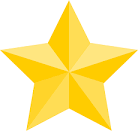 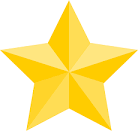 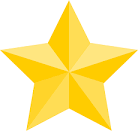 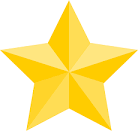 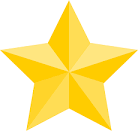 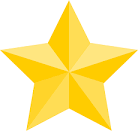 Least Imp
Most Imp
Core
Satellite
Execution across cycles
M&A track record
Being outlier, certain X- Factor
No past capital allocation mistake
Outstanding Capital Allocator
1. Management Quality
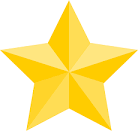 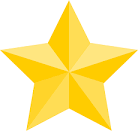 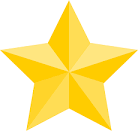 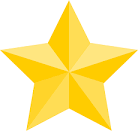 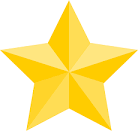 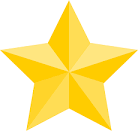 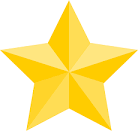 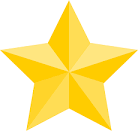 Throws Cash
2. Company should have proven economic moat/ dominant niche
Past 10 year ROCE, Cashflows
Past growth higher than industry
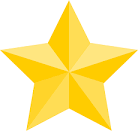 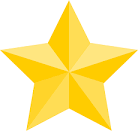 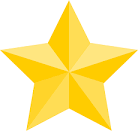 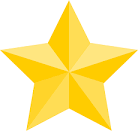 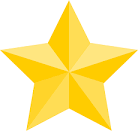 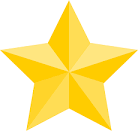 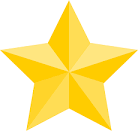 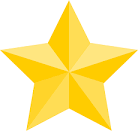 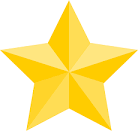 Fair understanding about the competitive advantage
3. Understanding of the Durability of Moat
Has company gone through multiple business cycles?
Was company ever challenged by a competition and has company come out of it successfully?
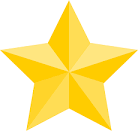 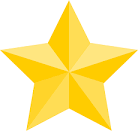 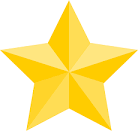 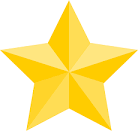 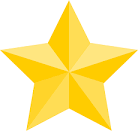 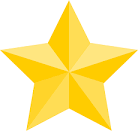 Opportunity to reinvest in existing strategies
Recent capital allocation decisions
4. Is company trying to deepen the moat?
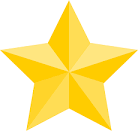 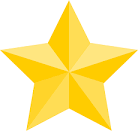 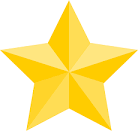 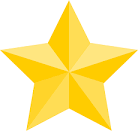 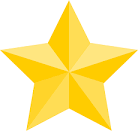 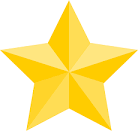 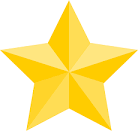 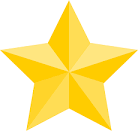 Opportunity to reinvest in new strategies
Recent capital allocation decisions
5. Is company trying to create new moated revenue growth drivers
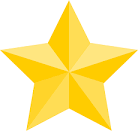 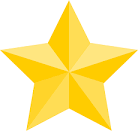 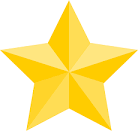 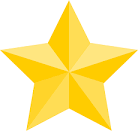 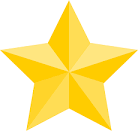 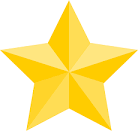 Runway of growth in existing and new strategies
Revenue / Industry size per strategy
Industry growth
6. Runway of growth
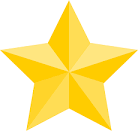 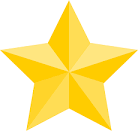 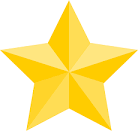 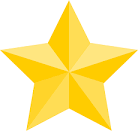 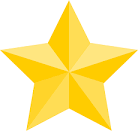 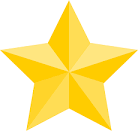 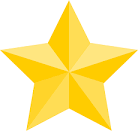 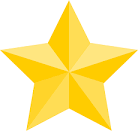 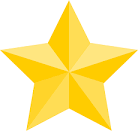 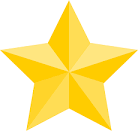 Reasonable valuations
7. Valuation
As of now only – Avoid recency bias and obvious overvaluation
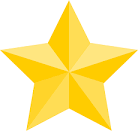 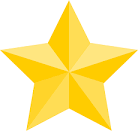 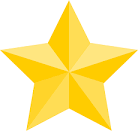 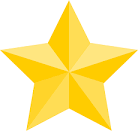 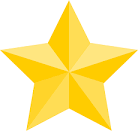 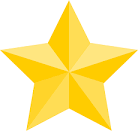